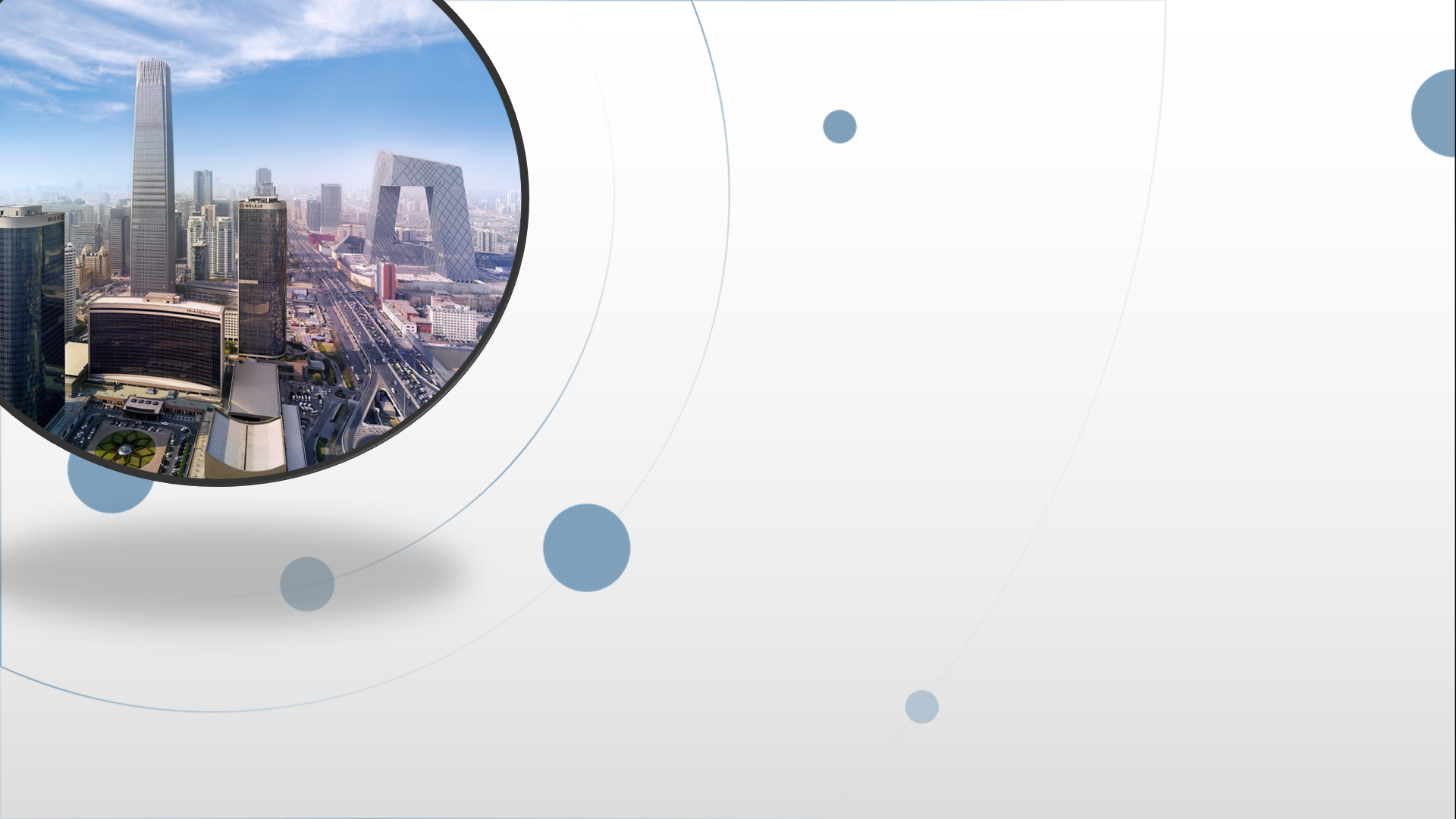 朝阳区线上课堂·高中通用技术
如何发现技术问题
北京市第八十中学   何 斌
发现问题的重要性
设计是一个“问题的求解”的过程
发现问题→进行设计→解决问题
爱因斯坦曾经说过：“提出一个问题比解决一个问题更重要”。这说明了发现与提出问题在科学研究中的重要性。
问题的类型
①如何应对老龄化社会的到来？
社会问题
②地震的诱发原因是什么？
③如何有效解决看病难和看病贵的问题？
科学问题
④如何才能防止人们随意停放共享单车？
技术问题
⑤不用农药如何防治水果的病虫害？
⑥教室的桌椅如何设计才能既让不同身高的
同学都能感到舒适又不会影响教室的美观？
2020/3/21
当然，有些社会问题可以技术方法解决
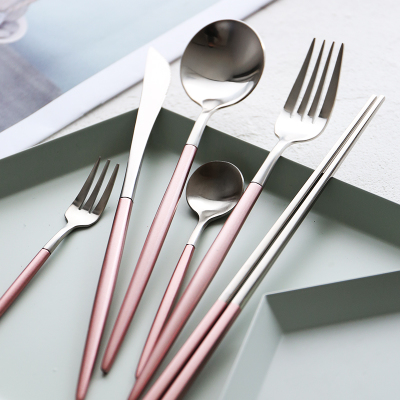 自己主动发现
的问题
人类生存必然
遇到的问题
别人给出的问题
技术问题的来源
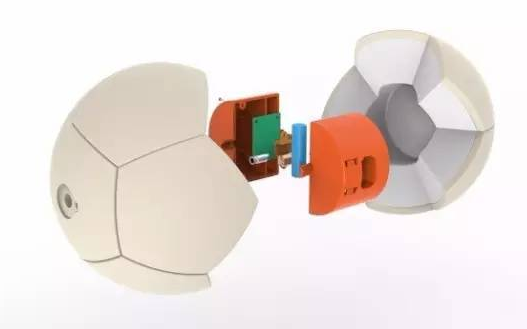 这些设计，解决了什么技术问题？
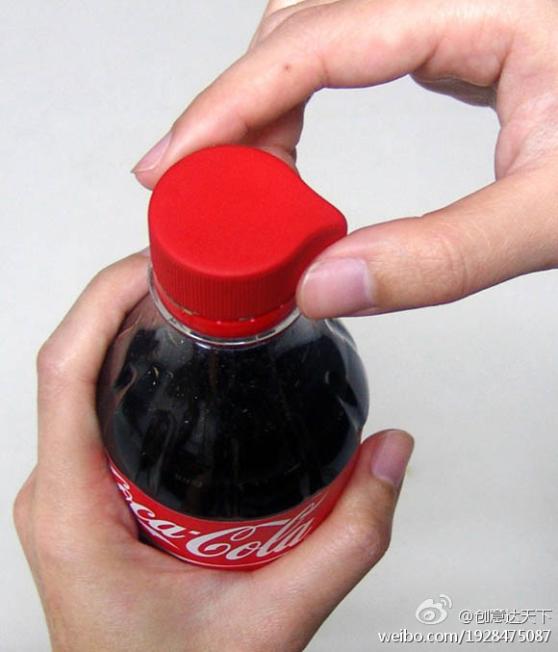 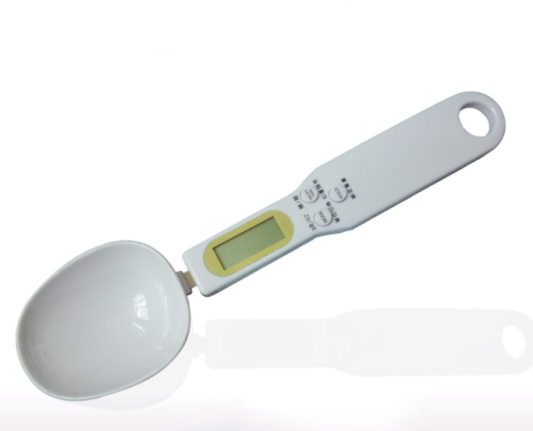 对于中学生来说，更多的是对现有产品的改良设计。
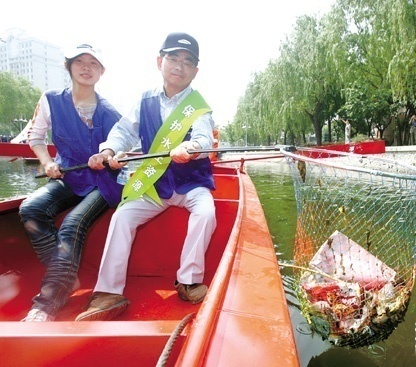 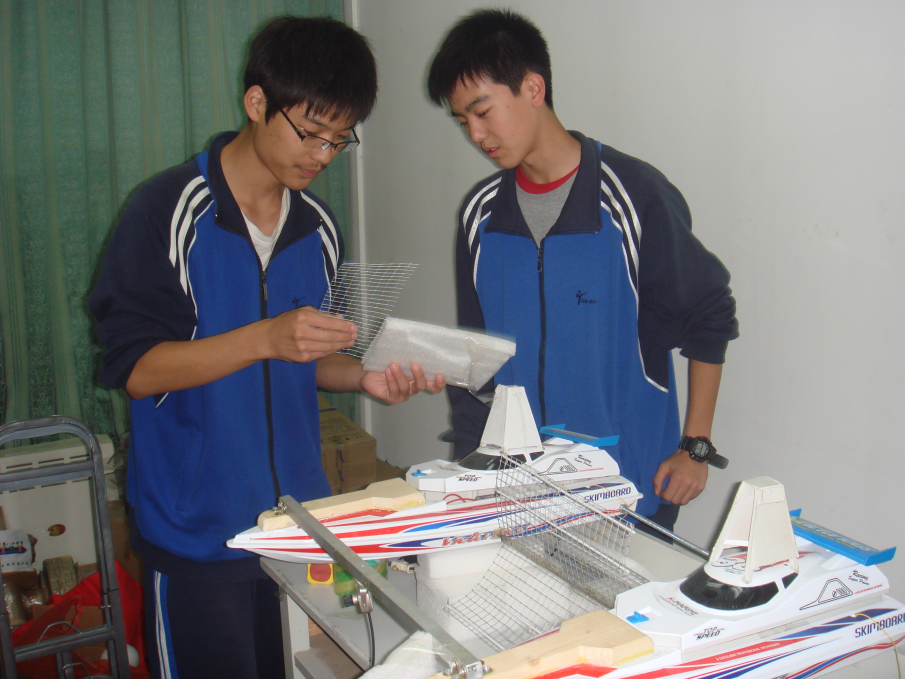 如何发现技术问题
提出的问题是“能不能发明一种太阳能、无需人工的自动水面清污船？”
1.通过细致观察生活发现技术问题
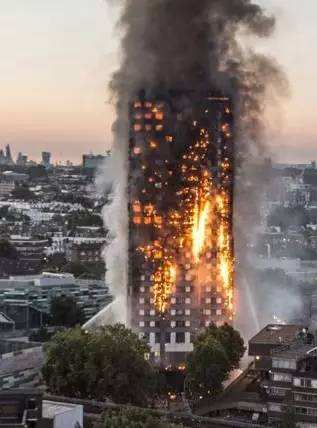 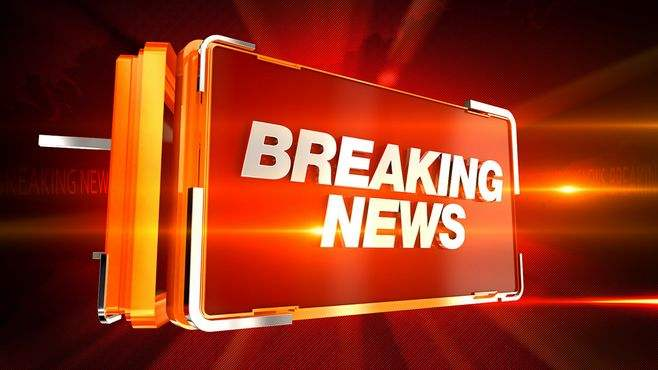 如何发现技术问题
提出的问题是“能不能发明一种高楼快速逃生的装置？”
2.通过新闻网络热点发现技术问题
如何发现技术问题
提出的问题是“能不能发明一种帮助残疾人朋友的仿生学机械手？”
3.通过学科知识延伸发现技术问题
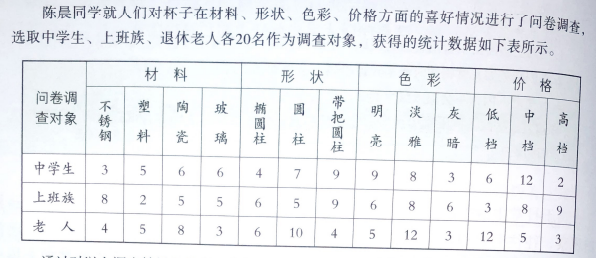 如何发现技术问题
提出的问题是“如何改进杯子满足某一人群的使用需求？”
4.通过收集分析信息发现技术问题
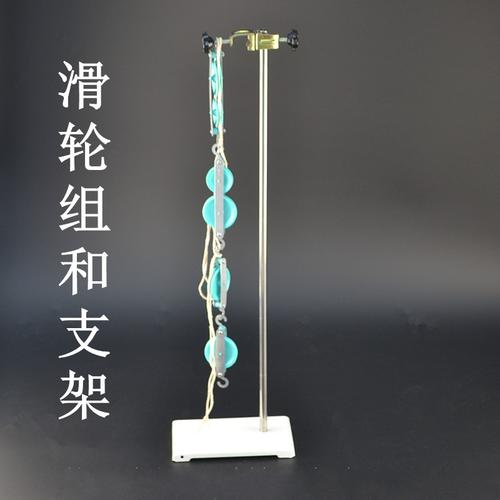 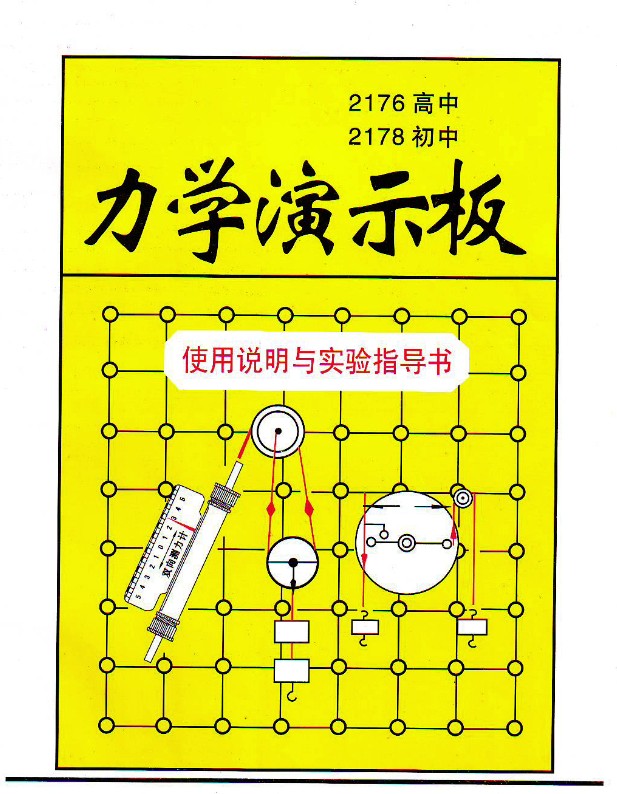 如何发现技术问题
提出的问题是“能否发明一种
集中方便演示多种力学实验的装置？”
5.通过试验发现技术问题
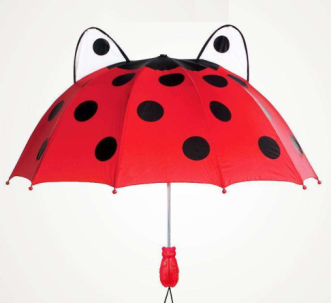 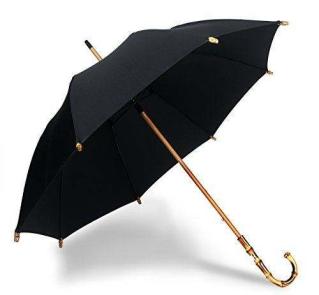 尼龙布面，金属骨架
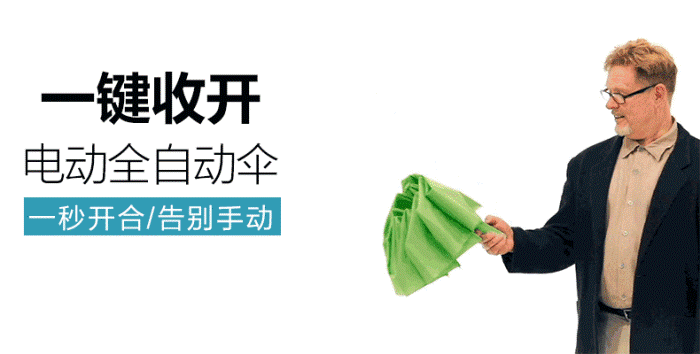 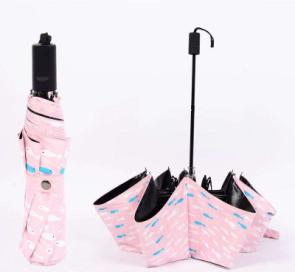 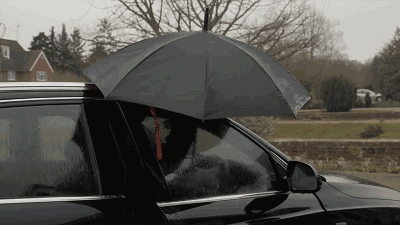 如何发现技术问题
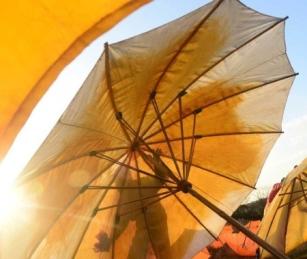 造型和
颜色单一
不牢固
桐油布面，木竹骨架
收起来占地
车里收伞进水
不方便收
反向折叠伞
三节折叠
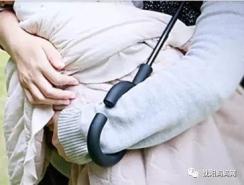 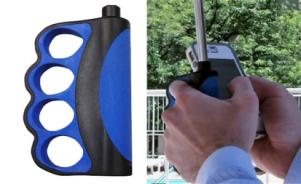 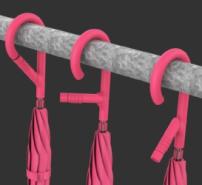 伞的附加功能
基本功能：挡雨遮阳
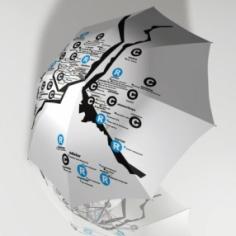 如何发现技术问题
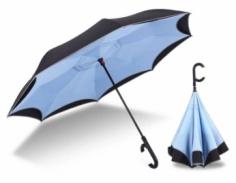 助晚间行走的“照明伞”
克服途中寂寞的“音乐伞”
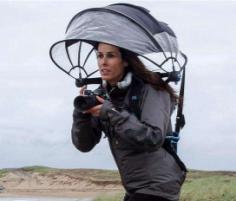 方便老人使用的“手杖伞”
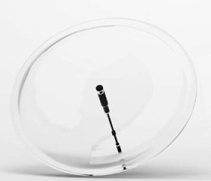 方便残疾人使用的“折凳伞”
儿童游戏的“带水枪的伞”
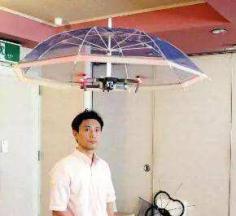 6.通过缺点列举法发现技术问题
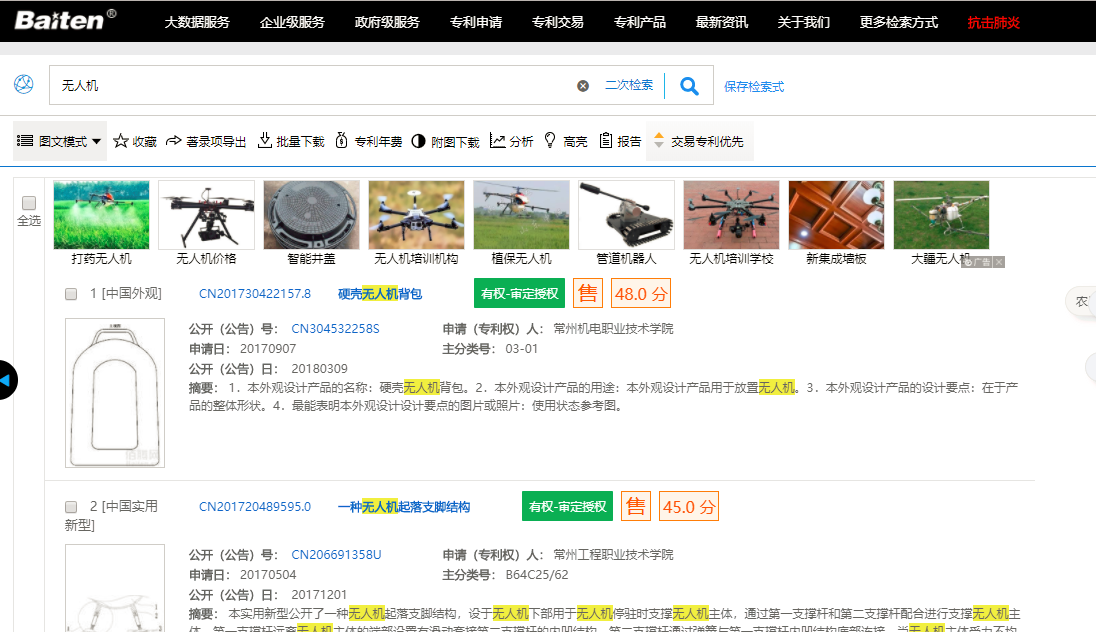 如何发现技术问题
7.通过查新发现技术问题
课下练习
运用老师所讲的7条发现技术问题的途径和方法来找到几个自己发现的技术问题，并把他们记录下来。利用佰腾网\国家知识产权局网站查找相关发明专利，看看是否已经有人解决，打开网页下载进行阅读学习，也可以进行班级分享。